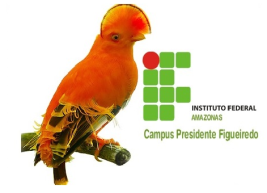 36º COLDI – AVALIAÇÃO DA GESTÃO – 1º SEMESTRE 2016
CAMPUS PRESIDENTE FIGUEIREDO
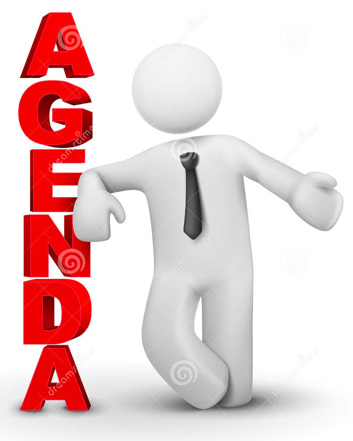 Avaliação do acompanhamento das Metas do Termo de Acordos e Metas (TAM);
Avaliação das tratativas de fragilidades encontradas na Avaliação de 2015 (Pontos fracos e ameaças);
Apresentação dos Indicadores referentes ao 1º Semestre de 2016;
Apresentação da Situação das Demandas do PDA2016 por situação (Em andamento, Concluídas, Atendida, Parcialmente atendida Não atendida, Rejeitada e Canceladas).
1
www.ifam.edu.br
TEMA I
Avaliação do acompanhamento das Metas do Termo de Acordos e Metas (TAM);
Meta 1. Índice de eficiência da Instituição; Meta 2. Índice de eficácia da Instituição .
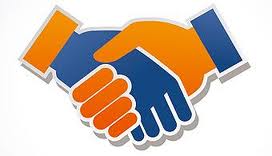 1
www.ifam.edu.br
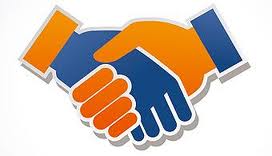 Metas e compromissos

3. Alunos matriculados em relação ao quadro docente.







Meta prevista no Acordo de 20 alunos nos cursos presenciais por professor.
1
www.ifam.edu.br
Metas e Compromissos

4. Vagas para cursos técnicos









OFERTA DE CURSOS EM 2018: 
SISTEMAS DE INFORMAÇÃO; 
AGROPECUÁRIA OU AGRONOMIA.
Manutenção de pelo menos 50% das vagas para o ensino técnico de nível médio.
1
www.ifam.edu.br
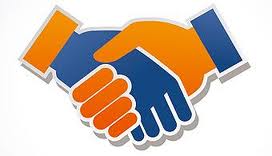 Metas e compromissos

5. Vagas para a formação de professores e licenciaturas 










Pelo menos 20% das vagas para os cursos de licenciaturas e de formação de professores.
1
www.ifam.edu.br
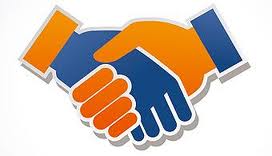 Metas e compromissos

6. Vagas PROEJA
1
www.ifam.edu.br
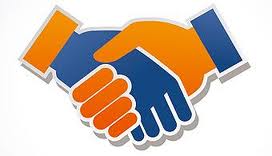 Metas e compromissos

7. Programa de melhoria da qualidade da educação básica

Programas Integrais:   22 projetos; 5 monitores;
Preparatório do Enem.


8. Programa de Formação Inicial e continuada

NÃO TEMOS CURSO FIC
1
www.ifam.edu.br
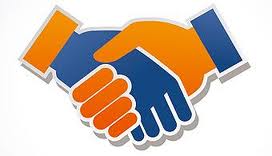 Metas e compromissos

9. Oferta de cursos a distância

*Cursos de EAD:  MEIO AMBIENTE, AGENTE COMUNITÁRIO DE SAÚDE e EVENTOS.

*Permanência da oferta dos cursos à distância como contrapartida do Campus, utilizando infraestrutura de salas, laboratórios e ambientes, apesar do orçamento ser desfavorável.

*Disponibilidade de docentes e técnico-administrativos para ministrar cursos da Educação à Distância.
1
www.ifam.edu.br
Metas e compromissos

10. Forma de acesso ao ensino Técnico 
Competência da Reitoria.

11. Forma de acesso ao ensino Superior 
Competência da Reitoria.

12. Forma de acesso às Licenciaturas 
Competência da Reitoria.

13. Programas de apoio a estudantes com elevado desempenho.
*Incentivo às Olimpíadas de Física, Matemática e Astronomia (Lançamento de Foguetes) oferecendo todo o apoio logístico e de infraestrutura.
*Programas de monitoria; ICjr.
* Programa de Alimentação Escolar.
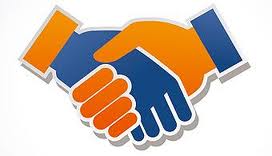 1
www.ifam.edu.br
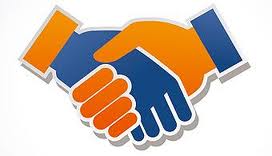 Meta e compromissos

14. Pesquisa e Inovação

Seleção de 12 projetos de iniciação científica;
Seleção de 12 alunos bolsistas de ICjr.
1
www.ifam.edu.br
Metas e compromissos

15. Projeto de Ação Social

PREPARATÓRIO DO ENEM: aberto ao público interno e externo, com aulas segundas, terças e quintas, horário vespertino, das 13:00 às 1700H;
 FESTIFAM: evento com inscrição e apresentação de novos talentos. Realizado em praça público como evento festivo, cultural, competitivo e inovador;
CIÊNCIA NA SERRA: apresentação de projetos em praça pública em um dia da Semana Nacional de Ciência e Tecnologia;
Núcleo de Atendimento às Pessoas com Necessidades Especiais (Comissão) – NAPNE/CMC;
Programa de Alimentação Escolar;
Consolidação do Centro de Idiomas;
Brigada Aedes Aegypti.
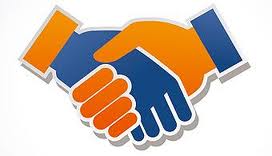 1
www.ifam.edu.br
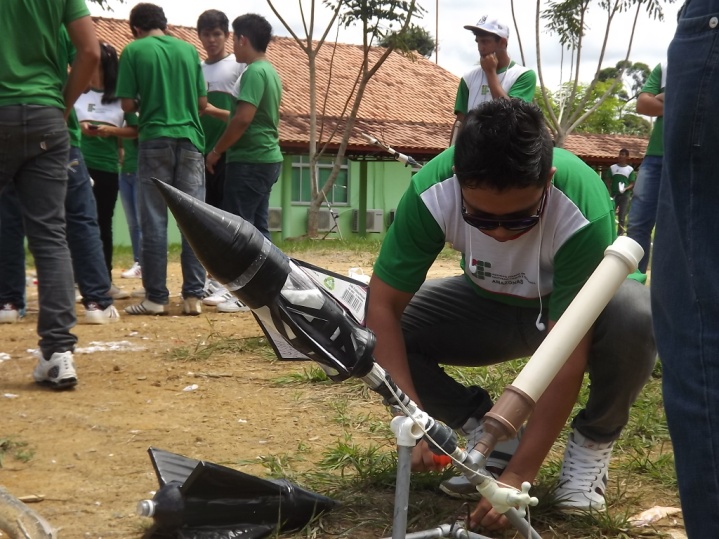 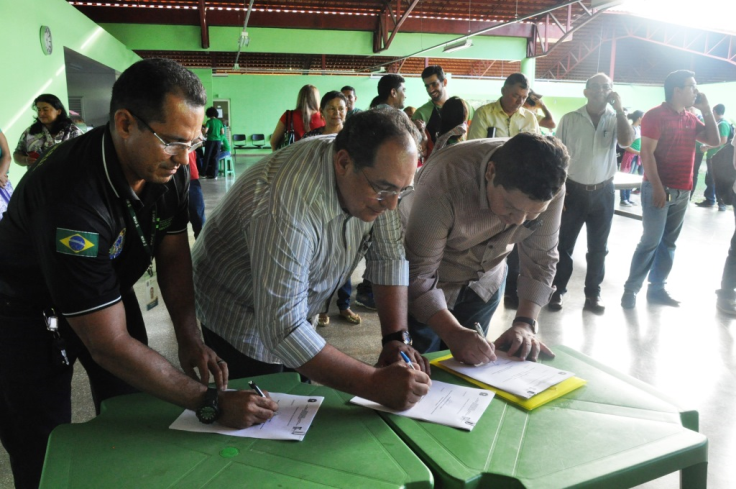 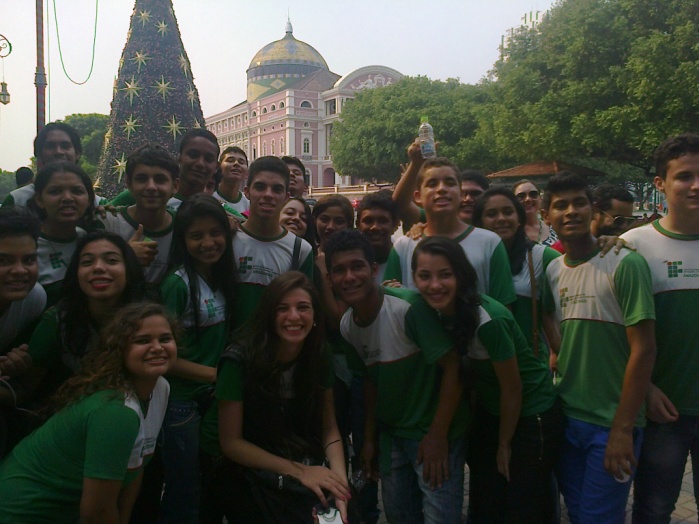 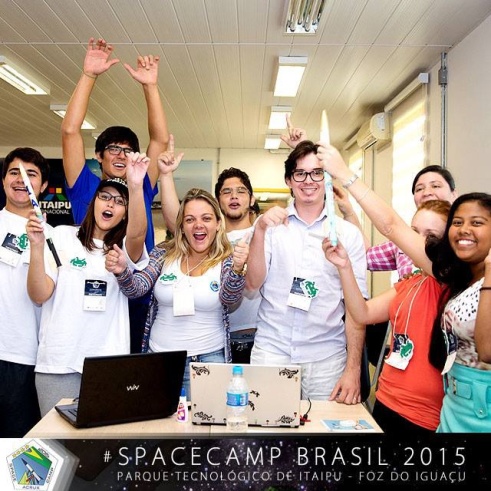 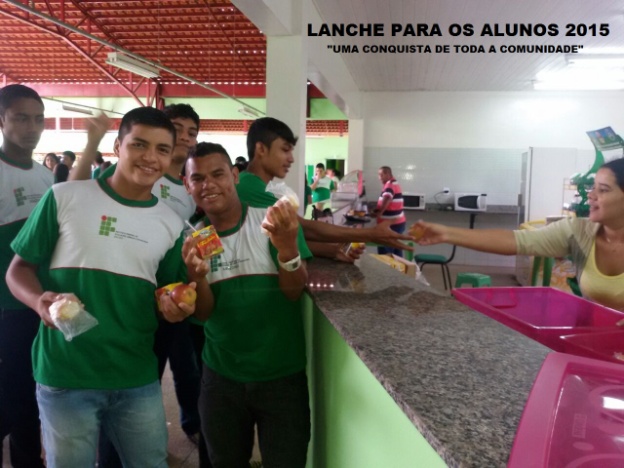 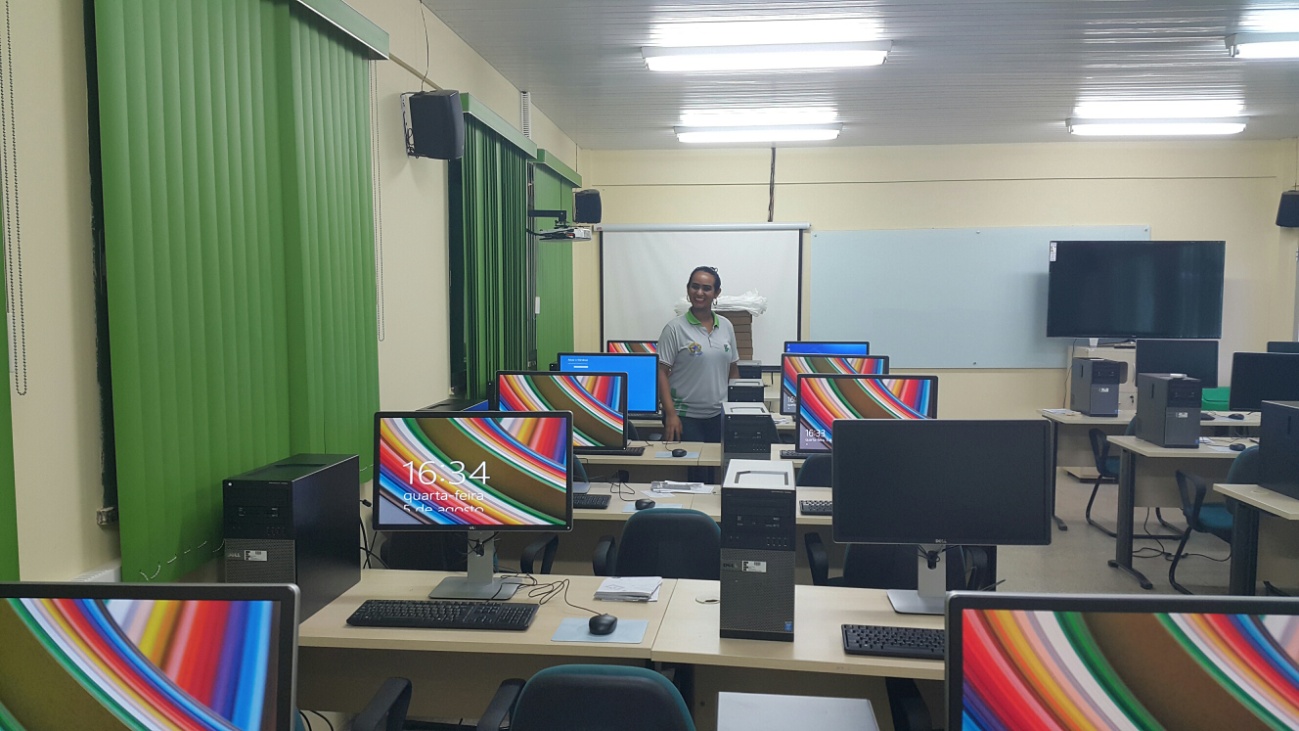 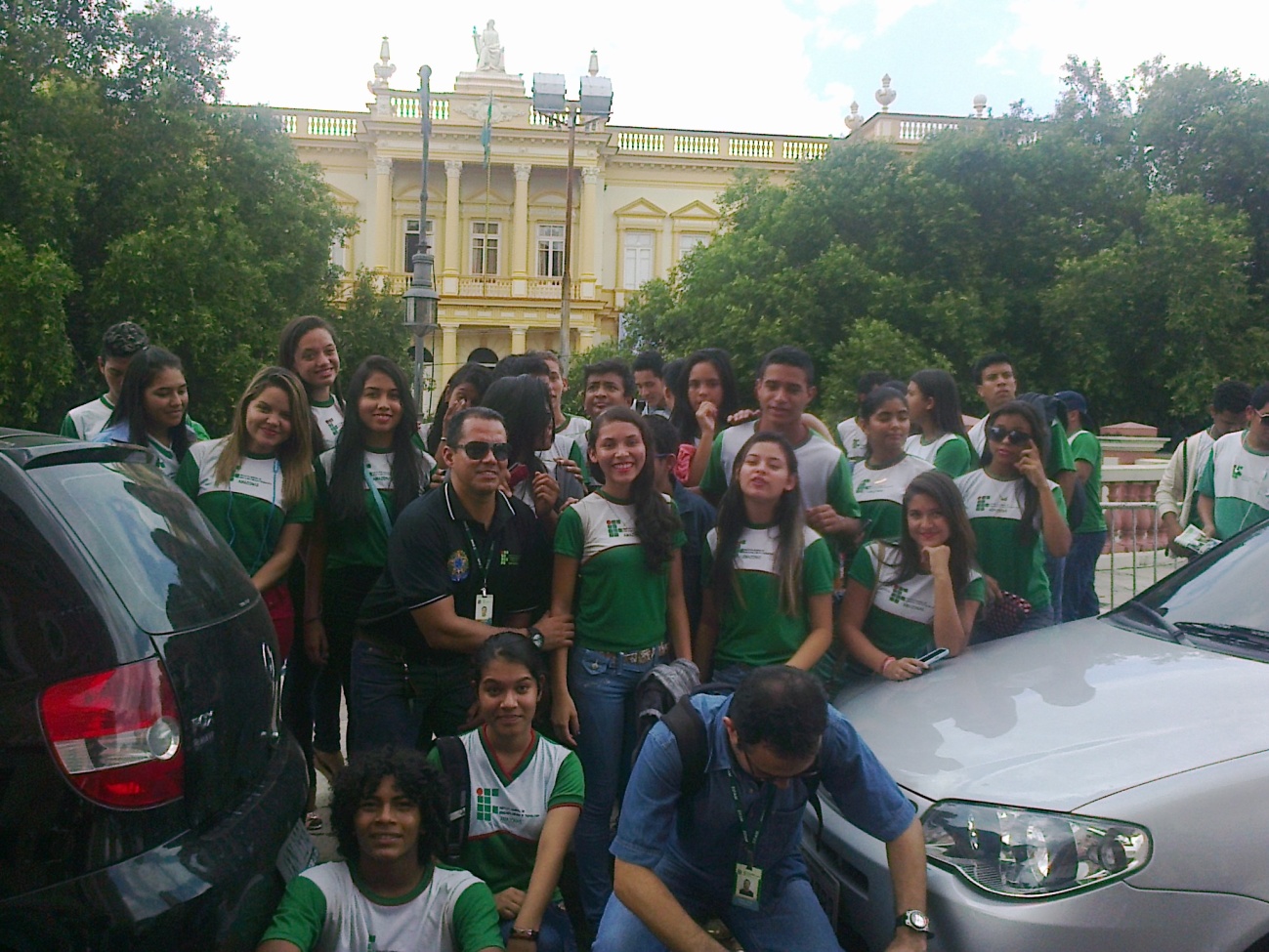 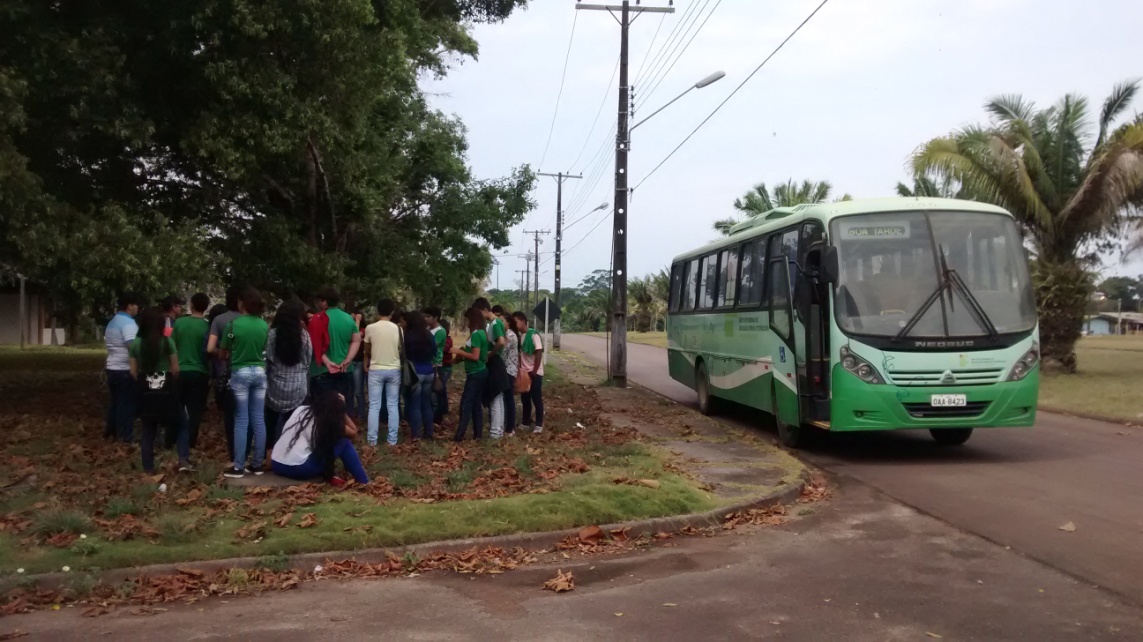 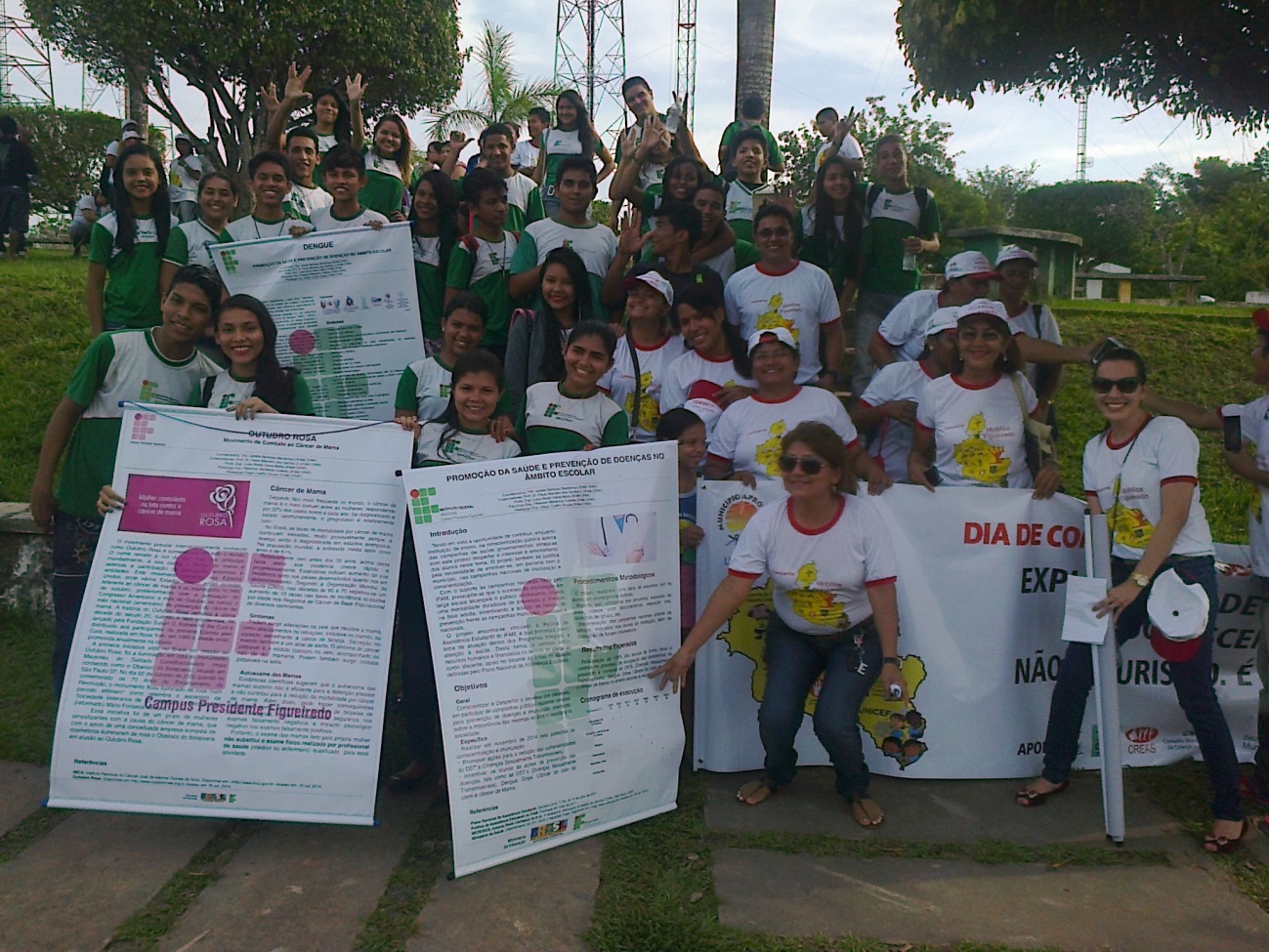 1
www.ifam.edu.br
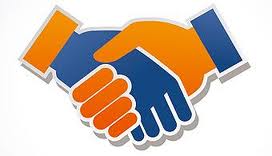 Metas e compromissos

16. Núcleo de Inovação Tecnológica

Não temos
1
www.ifam.edu.br
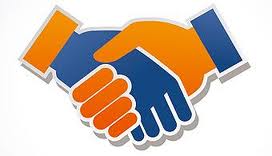 Metas e compromissos

17. Programas de ensino, pesquisa e extensão Inter campi e interinstitucional 
Competência da Reitoria 


18. SIMEC, SISTEC e Sistema de Registro de Preços MEC

Em  funcionamento.
1
www.ifam.edu.br
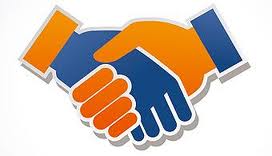 Metas e compromissos

19. SIGA-EPT

Sistema Integrado de Gestão - SIG:

* Módulo SIPAC (Sistema Integrado de Patrimônio, Administração, Contratos, Protocolo e Memorando Eletrônico) em plena utilização por todos os setores do Campus.
Todos os Coordenadores, Chefes de Departamento, Diretores e responsáveis por setores administrativos foram cadastrados e ocorreram treinamentos para a utilização do sistema.
 Por falhas na operacionalização, o SIPAC vem causando alguns problemas;
 Necessidade de treinamento mais aprofundado para otimização de todas as ferramentas disponíveis no sistema.
1
www.ifam.edu.br
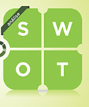 TEMA II
Avaliação das tratativas de fragilidades encontradas na Avaliação de 2015 (Pontos fracos e ameaças)

 Bem estar do Servidor
PLANO DE CAPACITAÇÃO ORIENTADO: criação de cursos presenciais, com certificação pelo CPRF para TAE’s e Docentes. Ministrado pelo CPRF.
OBJETIVO: aquisição de conhecimento e progressão funcional.
PERÍODO: 01 vez por semestre e/ou oportunidades

ANIVERSARIANTES DO MÊS
VALORIZAÇÃO DAS 30 H PARA TAE’S, CONFORME LEGISLAÇÃO.
1
www.ifam.edu.br
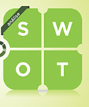 Avaliação das tratativas de fragilidades encontradas na Avaliação de 2015 (Pontos fracos e ameaças)


 Capacitação de servidores

Edital de capacitação interna – DAP e DEPE, pagamento de Diárias (SCDP);
Mestrado Institucional em Educação Tecnológica no Campus Presidente Figueiredo – Programa de Mestrado CMC;
Incentivo à capacitação em outros programas com ou sem afastamento para capacitação;
Cursos de curta duração para TAE’s e Docentes, ministrado pelo Campus Presidente Figueiredo.
1
www.ifam.edu.br
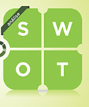 Avaliação das tratativas de fragilidades encontradas na Avaliação de 2015 (Pontos fracos e ameaças)


 Controle de Demandas

* PDA: realizado conforme os setores e plenária (todos os servidores) no ano anterior, com cadastro de demandas e prioridades por escolha democrática pela plenária. Objetivando uso do Recurso Orçamentário democraticamente.

DEMANDAS PLANEJADAS E EXECUTADAS;
DEMANDAS NÃO PLANEJADAS E EXECUTADAS;
DEMANDAS PLANEJADAS E NÃO EXECUTADAS.
1
www.ifam.edu.br
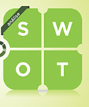 Avaliação das tratativas de fragilidades encontradas na Avaliação de 2015 (Pontos fracos e ameaças)

 Incentivo à pesquisa
* Curso de capacitação de elaboração de projetos (1 vez por ano)

ICjr/;
Defesa dos relatórios parciais e finais de iniciação científica – ICjr;
Defesa de PCCT;
Defesa de Relatório de Estágio.
1
www.ifam.edu.br
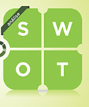 Avaliação das tratativas de fragilidades encontradas na Avaliação de 2015 (Pontos fracos e ameaças)


* Organização dos grupos de pesquisa disponíveis no site do diretório de pesquisa do CNPq no CPRF.

Grupo interdisciplinar de pesquisas ambientais da Amazônia (GIPAM).
GRUPO DE PESQUISA DE CIÊNCIAS BIOLÓGICAS (em aprovação).
1
www.ifam.edu.br
Avaliação das tratativas de fragilidades encontradas na Avaliação de 2015 (Pontos fracos e ameaças)
 Recursos Humanos limitados
1
www.ifam.edu.br
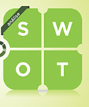 Avaliação das tratativas de fragilidades encontradas na Avaliação de 2015 (Pontos fracos e ameaças)


 Acesso à Internet

Sistema de cabeamento por fibra ótica. Falhas de fornecimento da internet quando há manutenção da fibra na estrada.
Oferta de 40 Mega, com aumento de 20 mega por ano até 2018.

MELHORIAS:
Wifi para alunos. Bloqueado You Tube e Face Book;
Ambiente Virtual de Aprendizagem.
1
www.ifam.edu.br
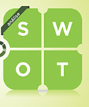 Avaliação das tratativas de fragilidades encontradas na Avaliação de 2015 (Pontos fracos e ameaças)


 Limitação de Recursos Financeiros

Dificuldades de pagamento para terceirizados e obras;
Dificuldades de aceite de empenho por empresas;
	Consequência: Atrasos em processos licitatórios e de compras.
Impossibilidade de ampliação de espaço físico: 
Restaurante Acadêmico;
Bloco de salas de aula e laboratórios;
Unidade Econômica Produtiva de Recursos Pesqueiros.
1
www.ifam.edu.br
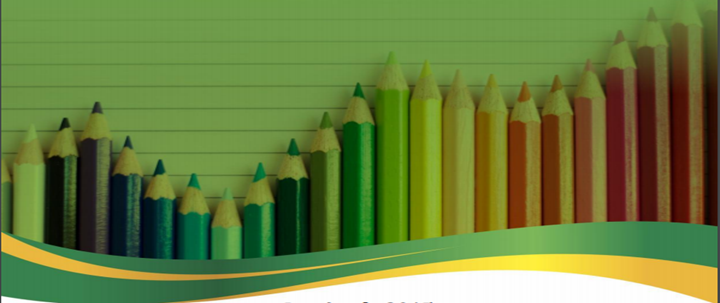 TEMA III
Apresentação dos Indicadores referentes ao 1º Semestre de 2016
1
www.ifam.edu.br
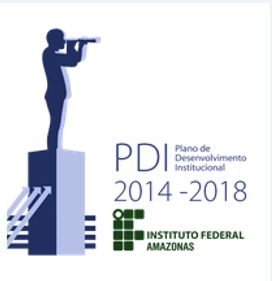 TEMA IV
Apresentação da Situação das Demandas do PDA2016 por situação (Em andamento, Concluídas, Atendida, Parcialmente atendida Não atendida, Rejeitada e Canceladas)








Total de Demandas: 32
Concluídas: 2      Em andamento: 2  Nova:  3
1
www.ifam.edu.br
Apresentação da Situação das Demandas do PDA2016 -  Em andamento
material de expediente e manutenção predial;
Serviço e aquisição de materiais elétricos de consumo para reestruturação da rede elétrica;
Manutenção de centrais de ar condicionado;
Aquisição de centrais de ar condicionado;
DIÁRIAS SCDP – CORTE DE PASSAGENS AÉREAS;
Utensílios para merenda escolar;
10 Câmeras de segurança;
Licitação de Livros Técnicos;
materiais de consumo de laboratórios de eletrotécnica;
mesas para refeitório;
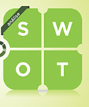 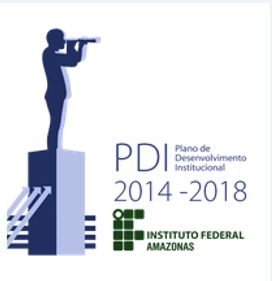 27
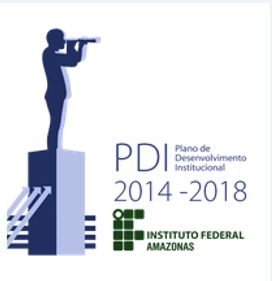 1
www.ifam.edu.br
VISITE O MUNICÍPIO DE PRESIDENTE FIGUEIREDO. VOCÊ MERECE!!!
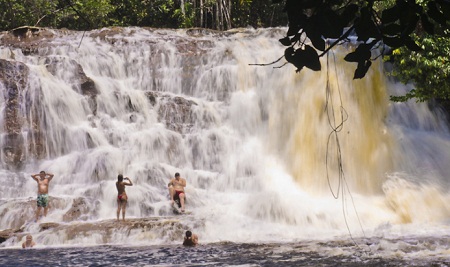 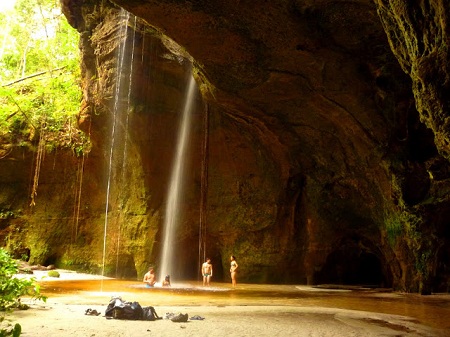 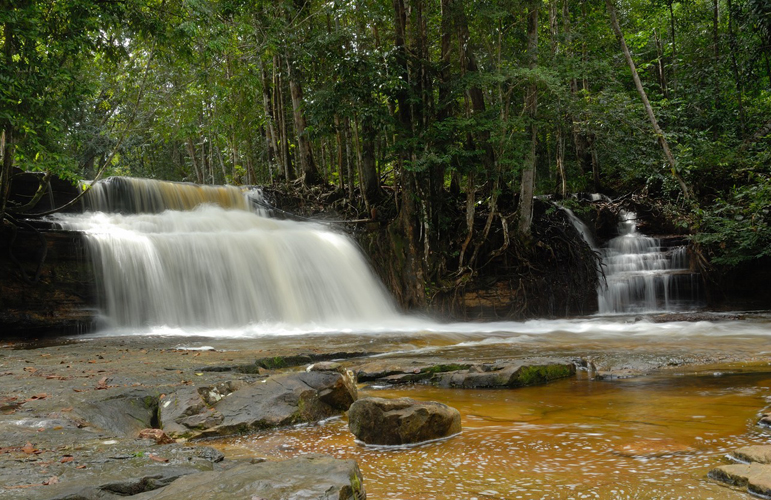 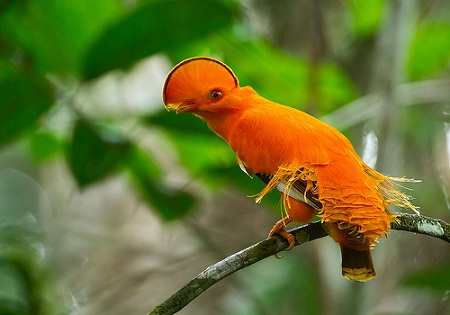 1
www.ifam.edu.br